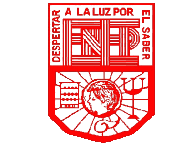 ESCUELA NORMAL DE EDUCACIÓN PREESCOLAR LICENCIATURA EN EDUCACIÓN PREESCOLARMTRA. DIANA ELIZABETH CERDA OROCIO COMPUTACIÓN“ALMACENAMIENTO EN LA NUBE”AIDE PATRICIA MACHORRO GARCÍA  #16SALTILLO COAHUILA, A 27 DE ABRIL DEL 2021
¿QUÉ ES EL  ALMACENAMIENTO EN LA NUBE ?
Es un servicio que permite almacenar datos transfiriéndolos a través de Internet o de otra red a un sistema de almacenamiento externo que mantiene un tercero. 

Hay cientos de sistemas de almacenamiento en la nube diferentes que abarcan desde almacenamiento personal, que guarda o mantiene copias de seguridad de correo electrónico, fotos, vídeos y otros archivos personales de un usuario.

Hasta almacenamiento empresarial, que permite a las empresas utilizar almacenamiento en la nube como solución comercial de copia de seguridad remota donde la compañía puede transferir y almacenar de forma segura archivos de datos o compartirlos entre ubicaciones.
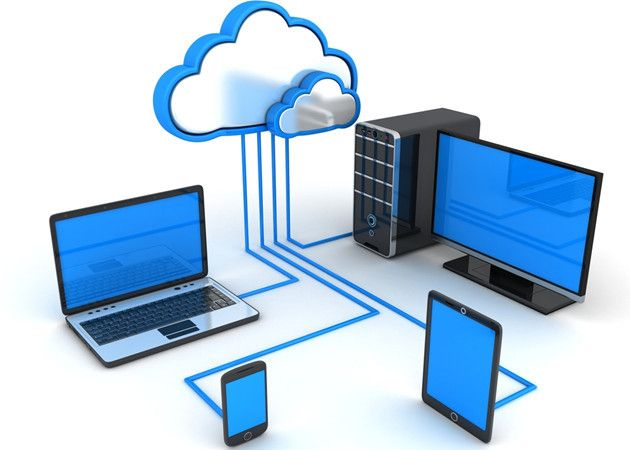 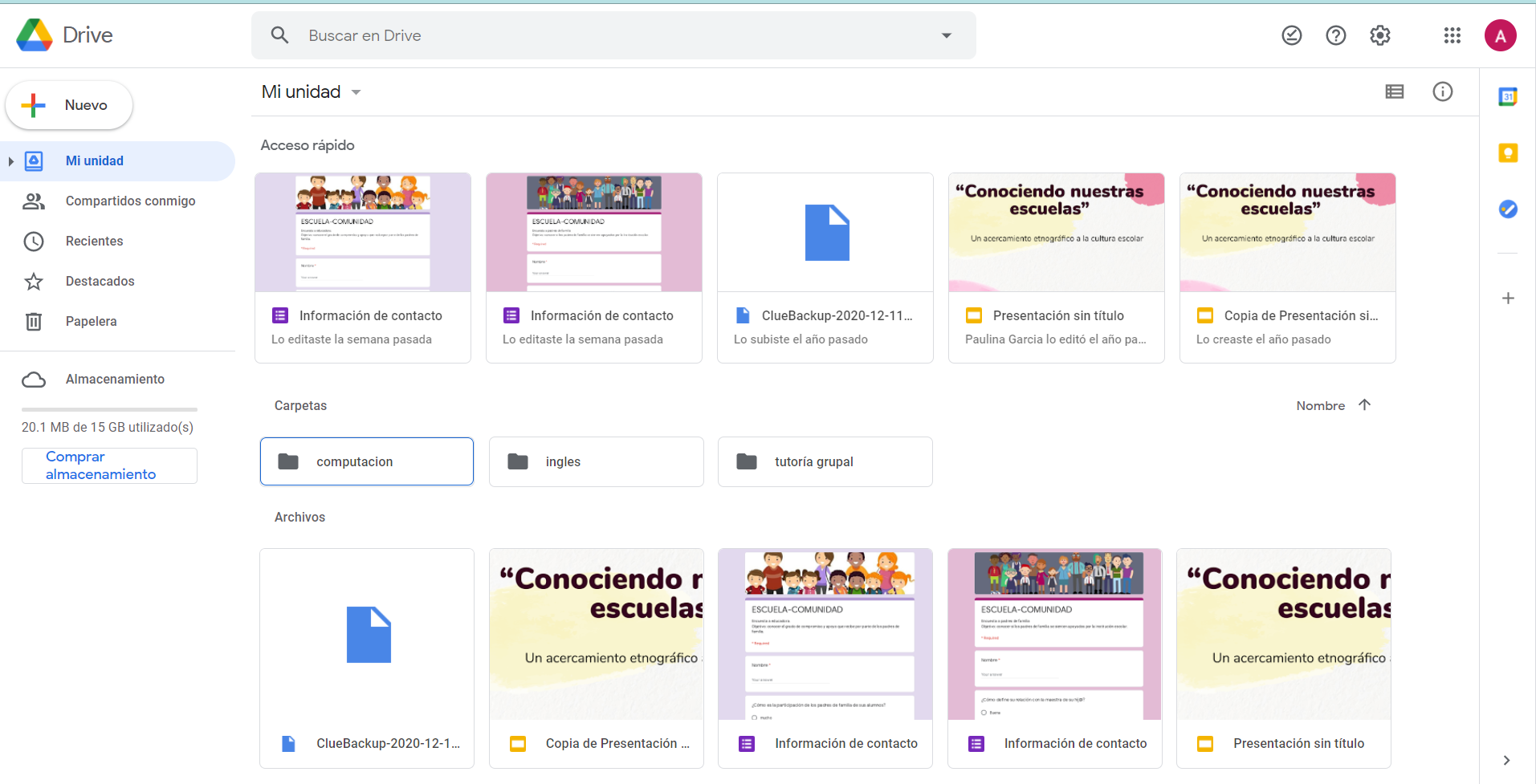 CARPETAS
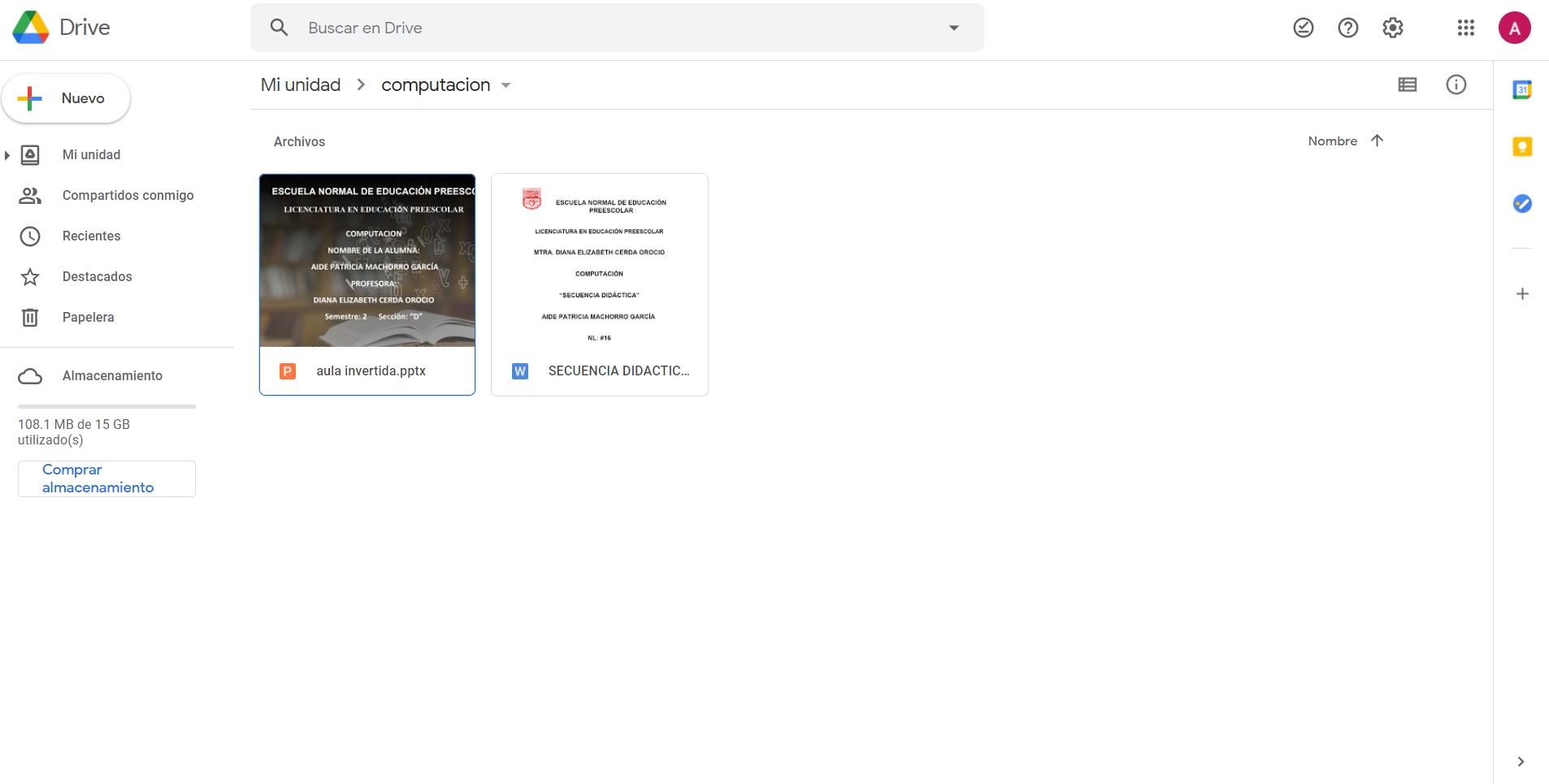 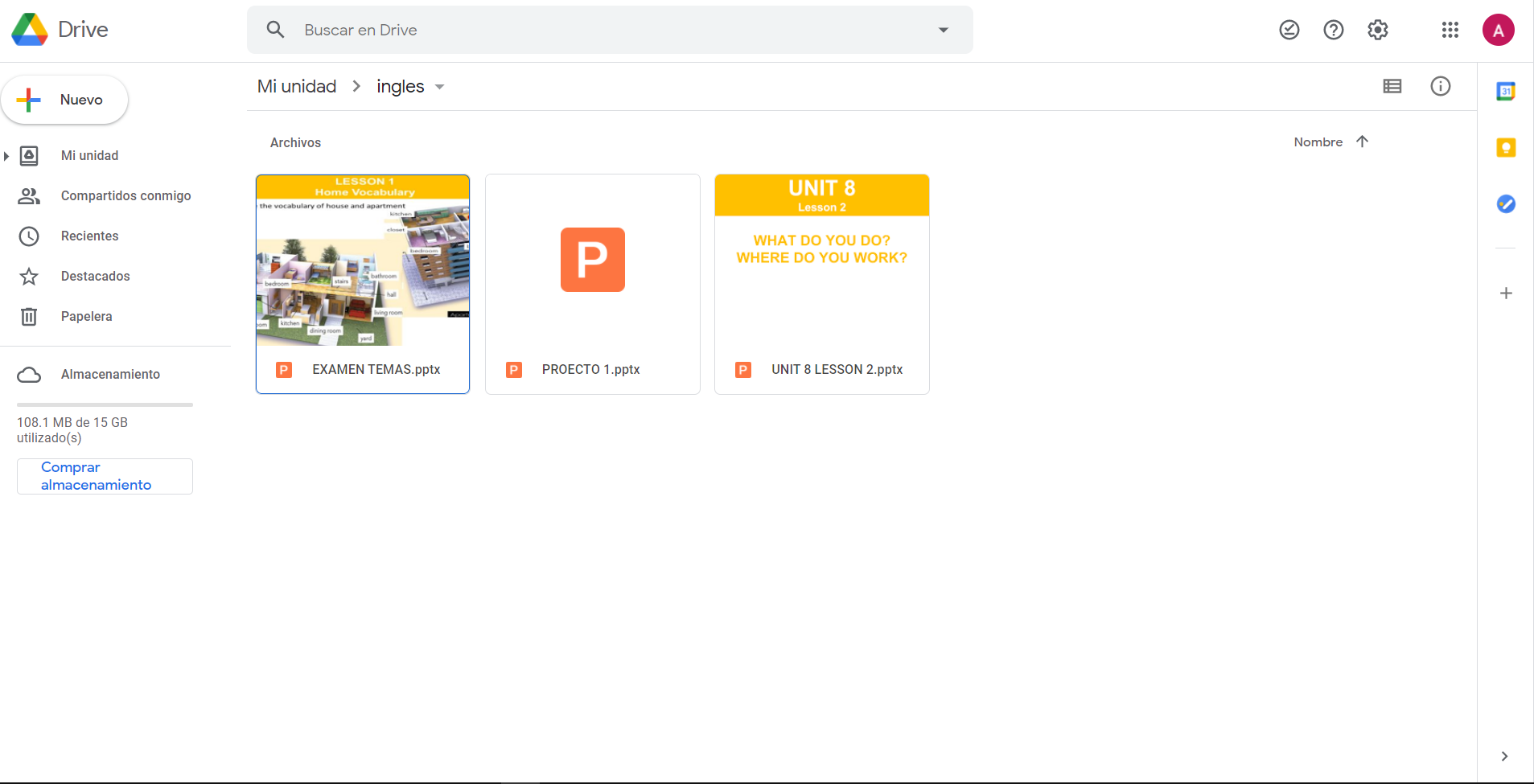 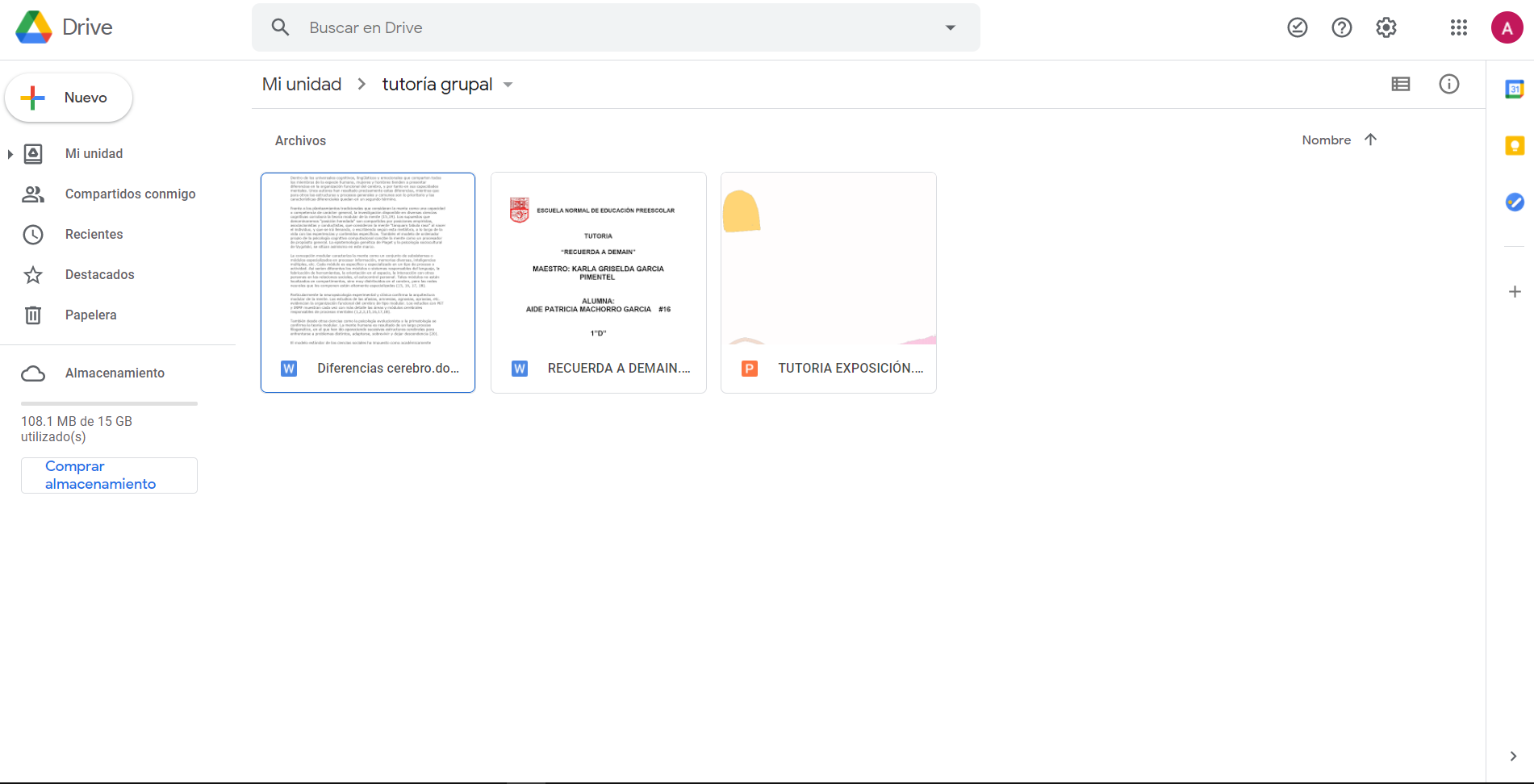 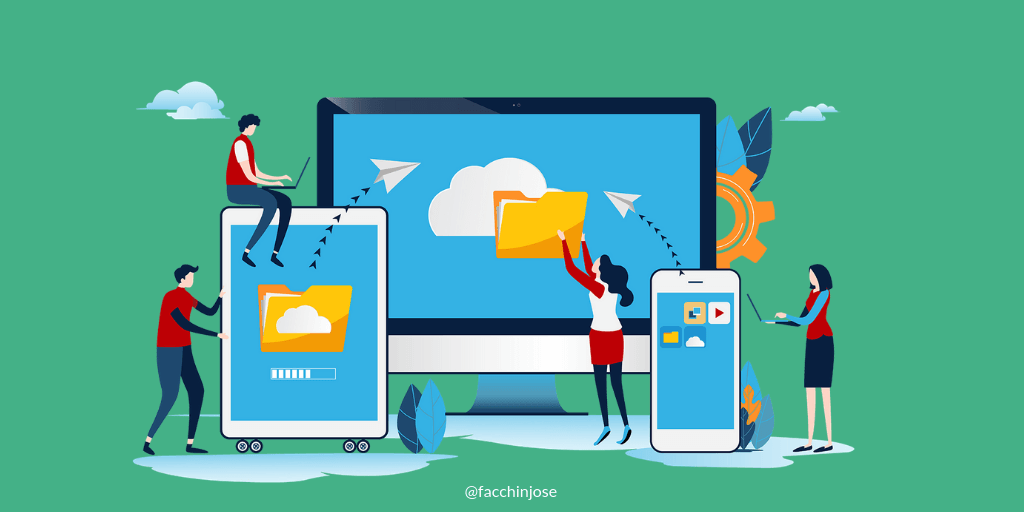 EXPERIENCIA AL USAR LA APLICACIÓN DE GOOGLE DRIVE
Pues conocía la aplicación, pero no sabia que se pudieran hacer carpetas y guardar información ahí mismo, creo que es una buena herramienta de trabajo porque puedes subir y ver los archivos desde cualquier dispositivo y no se me hizo tan complicado de su manejo.